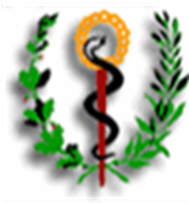 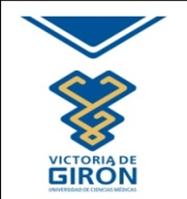 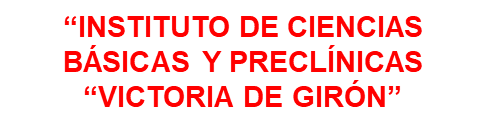 Tema IV. Clase 4
Tercer Sumario
Fitofármacos. Principales variedades de plantas medicinales. Propiedades según su acción farmacológica. Apiterapia. Concepto. Propiedades.
Objetivo:
	Investigar el empleo de la MNT (fitofármacos) más empleados en los traumatismos en situaciones de desastres.
Tiempo:  1 horas.
Forma de enseñanza:  Clase Taller.
Método:  Exposición oral, elaboración conjunta y discusión.
Bibliografia: